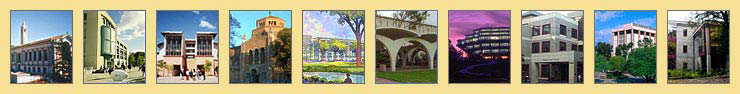 Transformative Collection Services
Rethinking Library Technical Services for the University of California
R Bruce Miller
Part one: PRDLA 2009 Auckland
Next-Generation Technical Services
http://www.prdla.org/2009/10/next-generation-technical-services/

an initiative among the University of California Libraries to transform technical services 
to achieve significant cost and labor savings
to enhance and expand end user access to information resources
to curate the complete life-cycle of digital information
Part two: PRDLA 2010 Shanghai
Planned: detailed report of outcomes & specific actions

Reality: NGTS a year later
progress
lessons learned
next steps

but no report with action plans
Original schedule
July 2008 – systemwide discussion paper
January 2009 – formal statement of initiative
charges to Executive Team & Steering Team
April 2009 – scope statement
July 2009 – charges to Resource Teams
3 Phases:
research – July-October 2009
proposals – November 2009-February 2010
analysis – March-May 2010
June 2010 – implementation
October 2010 – report to PRDLA
Reality schedule: 3 Phases
Phase 1:  research
July-October 2009                 August 2009-February 2010
extensive consultation during research took a lot of time
vetting of reports was complex and took longer than anticipated
Reality schedule: 3 Phases
Phase 2:  develop specific proposals
November 2009-February 2010                cancelled
insights from Phase I suggested new strategies

New Phase 2:  March 2010-September 2010
Reality schedule: 3 Phases
Phase 3: analysis
March-May 2010               cancelled

New Phase 3: review for decisions & priorities
October-November 2010 
after PRDLA 2010 Shanghai
sorry:  no details to share today
what have we learned?
More meaningful vocabulary
next-generation             transformative

technical services             collection services
no clear boundary between traditional technical services and traditional collection development and management
Transformation is not easy
Innovative technical actions offer the opportunity to be truly transformative

Technical actions also raise complex social, financial, and political issues
Organizational context
“One University, One Library”
Reality
Ten campuses and California Digital Library
Ten University Librarians and Executive Director of CDL

Eleven equal organizations and eleven strong leaders working together voluntarily, with no mandate, as a collaborative collective

Complex and subtle process, relationship, and management issues
NGTS Process:	consultation & communication
breadth and depth of expertise on all teams
representation from all stakeholders
exhaustive consultation
ULs, SOPAG, CDC, HOPS, HOTS, LTAG, RSC, SCO, CAMCIG, ACIG, SCP, PAG, HOSC, UCAC …
communicate, communicate, communicate
web site and wiki
listservs, email updates
campus forums, facilitated group processes

these processes take time
Revised Phase 2 and 3
Phase 2 (revised)
endorsement from University Librarians
4 specific recommendations to develop detailed proposals for action
action items in progress
Phase 2:  Financial Infrastructure
Develop a financial infrastructure that facilitates intercampus business transactions in support of collaborative and systemwide processes and purchases
Phase 2:  Operational Infrastructure
Develop an operational infrastructure and technical services that can function at an enterprise level in support of efficient, non-redundant, and collaborative collection services
Phase 2:  New Modes
Redefine baseline information access for materials in non-Roman languages, special collections, archives, and digital formats with the focus on end user needs and effective and efficient processes  
Propose new modes for organizing and providing access to these materials 
Focus on outcomes that provide access to materials that are currently in cataloging backlogs
Phase 2:  Digital Materials
Coordinate NGTS activities with the work of SOPAG and the Collection Development Committee in developing strategies for re-visioning collection development for  the 21st century 
Ensure that all forms of digital materials are included
Phase 2:  work  in progress
“obvious” tasks that can and should be done, no need to wait for NGTS decisions
implement UC systemwide shelf ready services
eliminate cataloging backlogs for non-Roman materials
develop requirements and best practices for creating, maintaining, and updating Local Holding Records for serials in support of NGM, SCP, NGTS
develop protocol for long-term management of URLs
Phase 3:  review for decisions and priorities
tension between open communication and need to steer clear of  false expectations and premature decisions
PRE-DECISIONAL DISTRIBUTION: FOR UL REVIEW AND DISCUSSION
“Pre-decisional” process
University Librarians individually review proposals with their senior management teams
Systemwide Operations and Planning Advisory Group (representatives from senior management at each campus and CDL) reviews proposals and provides feedback to Council of University Librarians

THEN
Council of University Librarians discusses proposals and determines action
Proposals under review
Yes, I know you can’t read this.

Information about the proposals
under review is not public yet.
PRE-DECISIONAL DISTRIBUTION: FOR UL REVIEW AND DISCUSSION
Very important
Proposals are under review
They are not approved projects or action
They are simply ideas that are under consideration
Outcomes for each proposal will include:
Yes or No
If  Yes, then priority for action
Financial Infrastructure
business models and processes
remove barriers between campuses
better facilitate systemwide purchasing and processing for collections, staff, tools, and services
Enterprise-level Collection Management Services
Enterprise-level = holistic, systemwide processes
Examples
create a single copy of a bibliographic record for use by the entire system
adopt a single set of standards and policies
eliminate duplication of effort and local variation in practice
new tools
transform collection development
transform cataloging practices
transform organizational structures
New Modes:	special collections, archives, digital formats
new modes for organizing and providing access in support of total life-cycle curation
more output at less cost
eliminate backlogs and hidden collections 
provide timely and effective access for the end user
cost less than existing processes
NGTS public website
http://libraries.universityofcalifornia.edu/about/uls/ngts/

Decisions regarding outcomes & specific actions will be posted in the future